इतिहास
संरक्षक                                          सम्पादन
डॉ यशोधरा शर्मा                                  डॉ एस एन वर्मा 
प्राचार्य                                            इतिहास विभाग
                    मानचित्र –अंक 
                    --------------------

             मानचित्र के माध्यम से इतिहास को समझ पाना आसान होता है । इस महाविद्यालय मे अध्ययनरत अधिकांश छात्राओं के लिए इतिहास नया विषय है । इंग्लैंड , फ्रांस ,आस्ट्रिया ,इटली ,जर्मनी , तुर्की आदि उनके लिए दूसरे देश के नाम नहीं ,अनोखी चीजें हैं । इस लघु प्रस्तुतीकरण का उद्देश्य छात्राओं को इन देशों की भौगोलिक स्थिति से परिचित कराना है जिससे उनकी इतिहास संबंधी समझ वास्तविक हो सके । जिन देशों के इतिहास पाठ्यक्रम मे हैं ,पहले अंक मे उन्ही देशो के चित्र संकलित किए गए हैं ।  ।   

              अगले अंकों में  प्रमुख शासकों  के चित्रों  व घटनाओं से परिचित कराया जाएगा ।
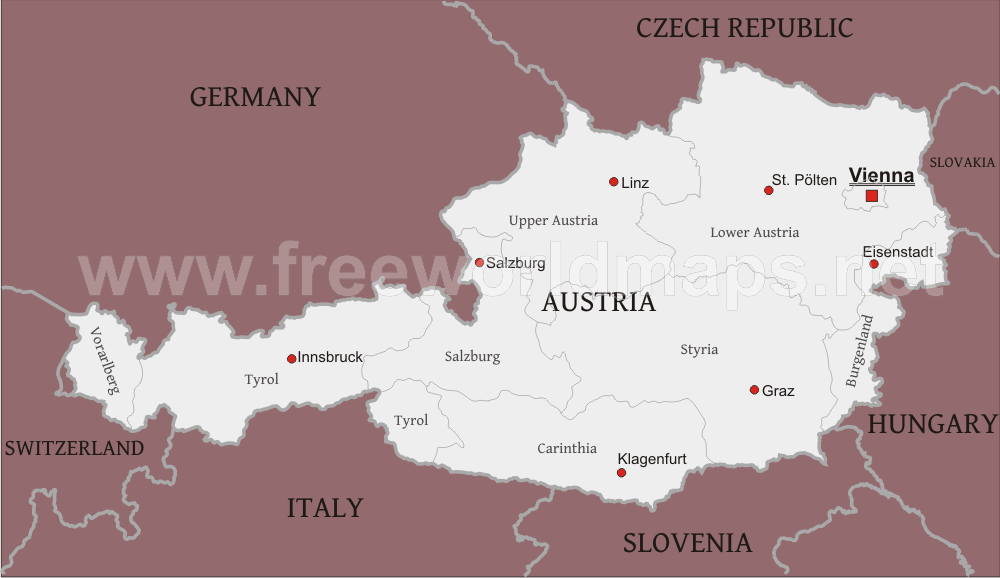